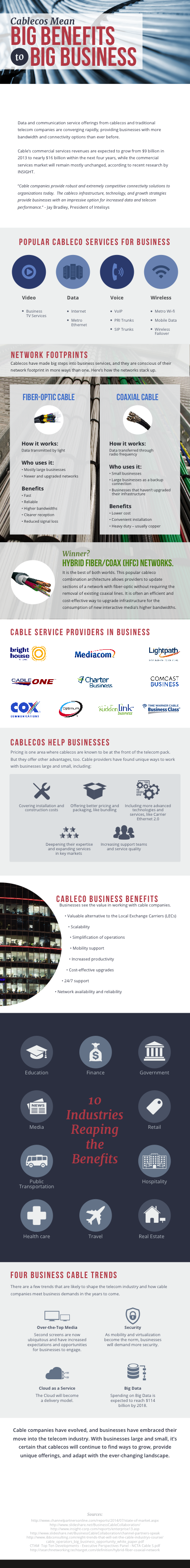 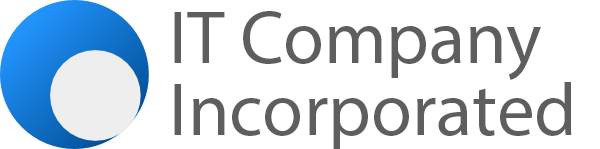 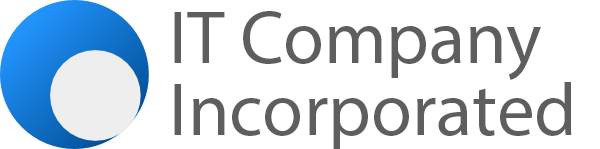 Company Name              www.ITCompanyInc.com               888.888.8888